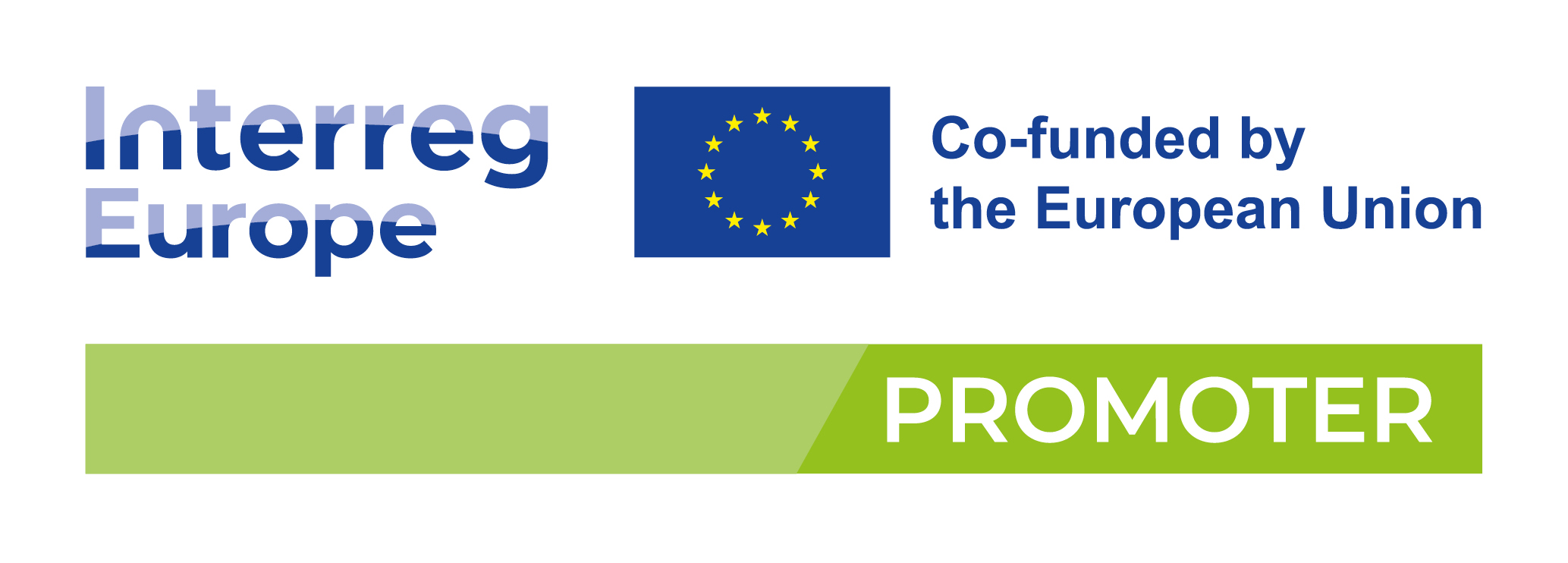 Partner 5 & 9 presentation
Initial Conference in Livorno
Name of Presenters
Partner 9: City of Bystřice - Michaela Kaprálková and Kateřina Adamová
Partner 5: DEX Innovation Centre - Vojtěch Jíra
28 JUNE 2023 | 15 Minutes | Livorno Province HQ – Council Hall
City of Bystřice
Maybe small in size but big in ideas, accepting challenges and open minded with highly-motivated and enthusiastic team.

City motto “#nadobreceste“
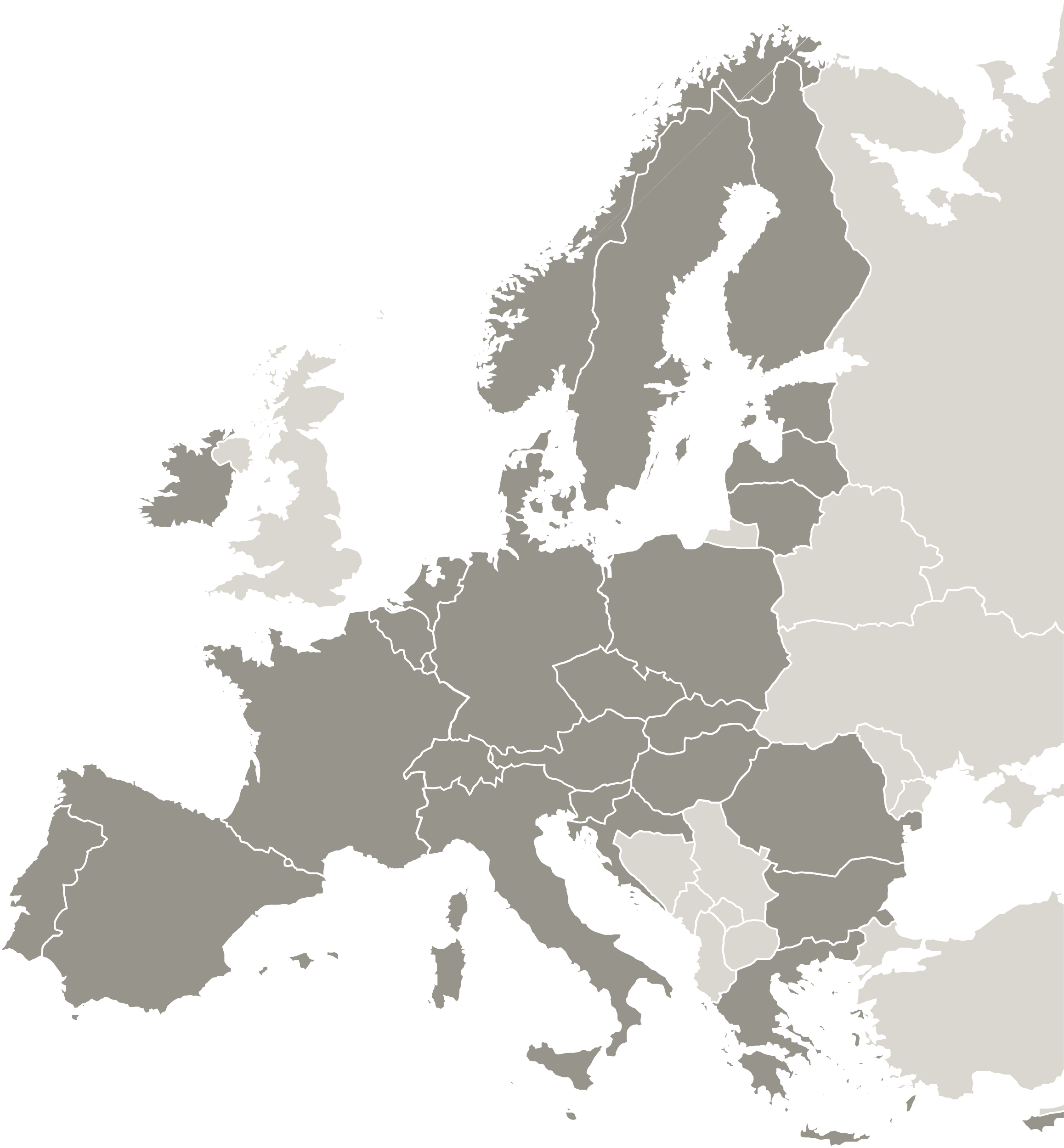 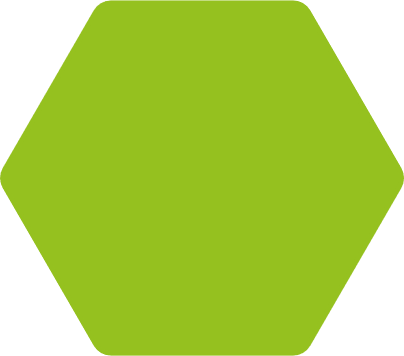 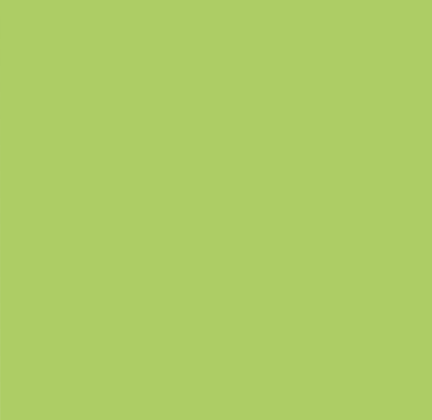 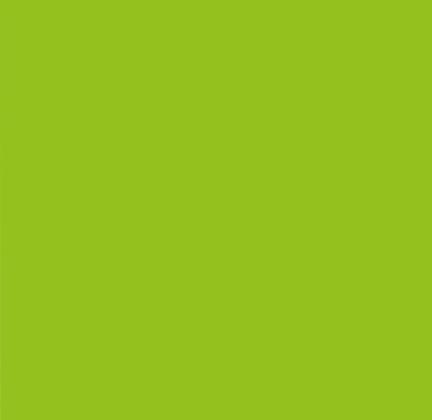 DEX Innovation Centre
City of Bystřice
Czech Republic
10
partners
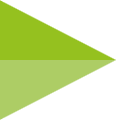 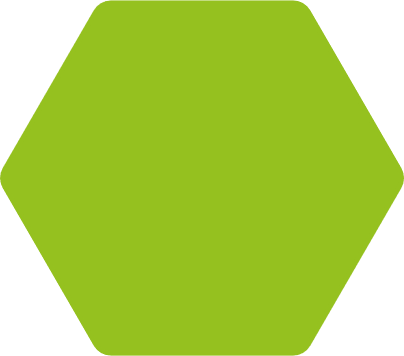 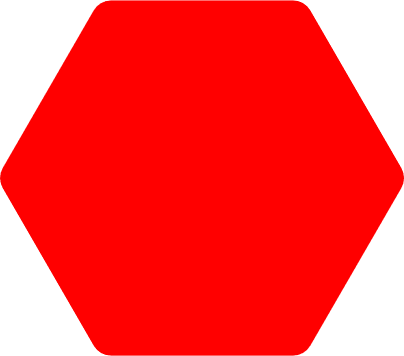 CITY 1
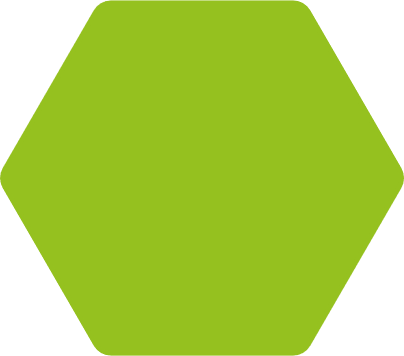 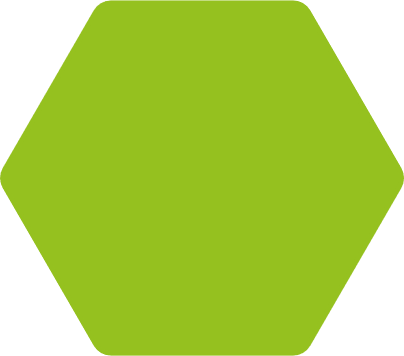 CITY 1
CITY 1
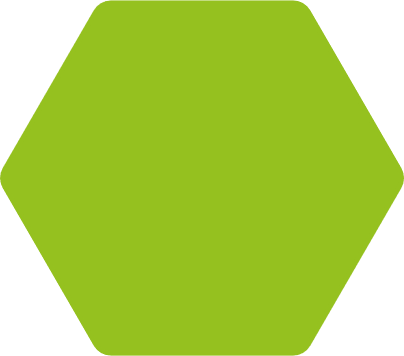 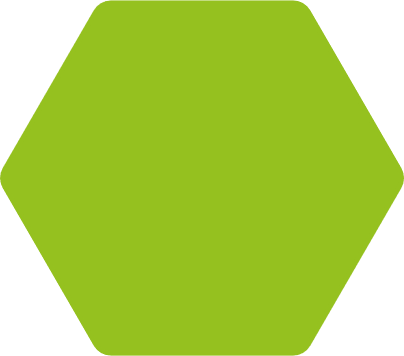 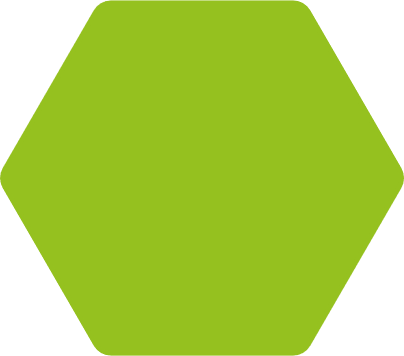 Livorno
Murcia
Sintra
City of Bystřice
The involment in Interreg Programmes:

„RuALL“  Danube Region Program – Liveable Rural Communities of the Future - New Integrated governance model to address depopulation of rular areas
        
„BeCreative-BeSustainable“  CENTRAL EUROPE 2021-2027– Boosting Creative and Sustainable Jobs in Rural Areas

„PERPETUAL DANUBE“ Danube Region Program – Valorization and raising of visibility of cultural & natural heritage asset

„SOFTOUR“ Danube Region Program – joint Sustainable develOpment oF smaller cities in rural or remote areas of the Danube region through a community-led TOURism model
Territorial context
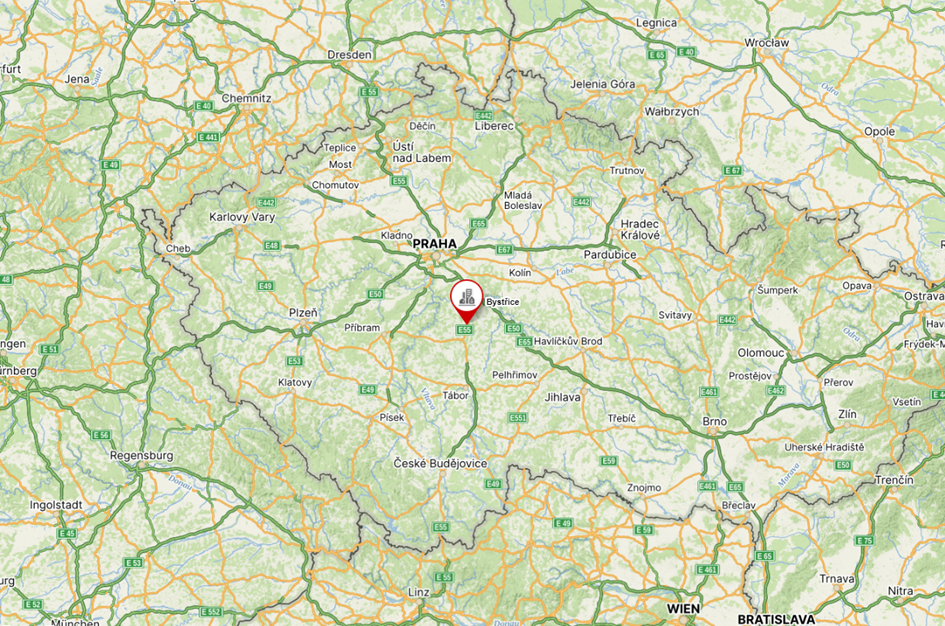 City of Bystřice 

located in Central Bohemia within easy driving distance of the capital

air quality influenced by the industrial character of the region and density of traffic

quite a large area of 65 sq km with low density of population and large number of commuters increase the use of individual transport
TOTAL
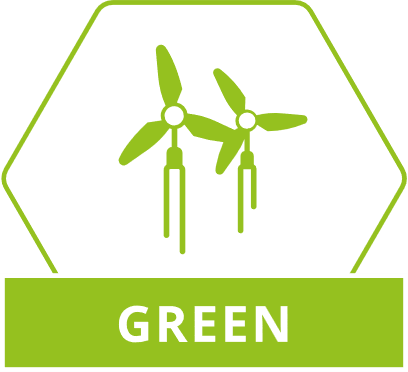 Partner policy
The Development Strategy of Bystřice city 2020 – 2030

Sustainable Energy and Climate Action Plan

Local Energy Concept

Covenant of Mayors – Europe

Healthy Cities, Towns and Regions of the Czech Republic
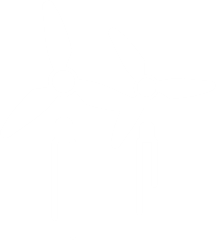 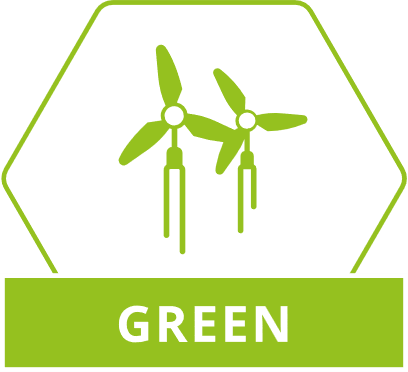 Partner stakeholders
Czechinvest – Business and Investment Development Agency

Centre for Transport and Energy – a non-profit non-governmental organisation

Public Mobility Department – Central Bohemian Region 

Czech Technical University in Prague – Faculty of Electrical Engineering

E-ON – electricity supplier

BENEBUS – Local Transport Provider

Local Action Group Posázaví
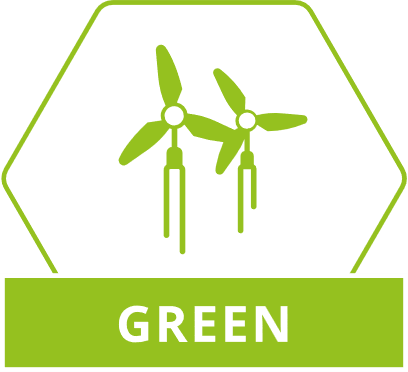 Our goals
connected and well accesible city - functional transport and the connection of the city with the surrounding settlements/backbone infrastructure 

support of non-motorized transport - reducing the impact of transport on the surrounding environment

modern transport infrastructure - adoption of good practices, new points of view and new approaches to energy efficiency and sustainable mobility

energy self-sufficiency of the city, renewable resources, support for electromobility

creation and implementation of strategic documents and methodology

maintaining currrent commitments     
     (Healthy Cities, Towns and Regions of the Czech Republic, Covenant of Mayors –      
      Europe)
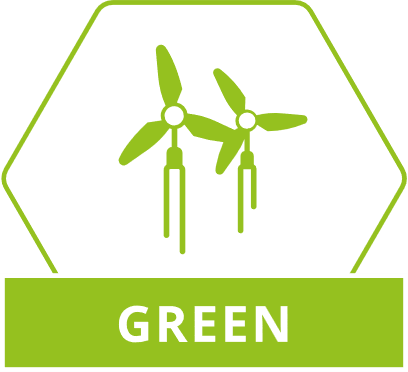 Barriers and drivers
12.3 MEUR
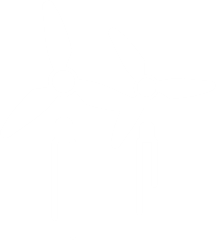 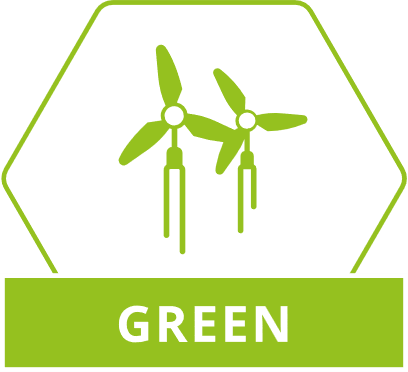 Thank you!
Name of Presenters

City of Bystřice
Michaela Kaprálková
michaela.kapralkova@mestobystrice.cz
Kateřina Adamová
Katerina.adamova@mestobystrice.cz
katerina.adamova@mestobystrice.cz

DEX Innovation Centre
Vojtěch Jíra
Vojtech.jira@dex-ic.com
www.interregeurope.eu/PROMOTER
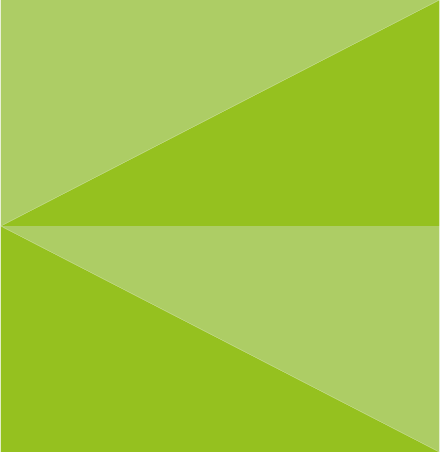 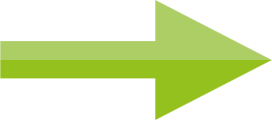 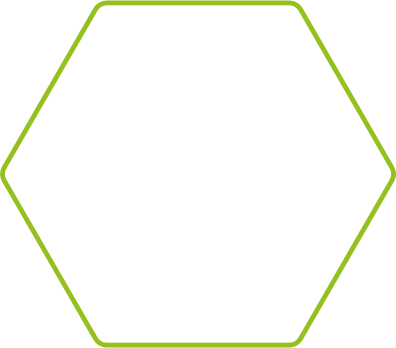 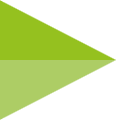 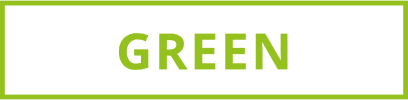 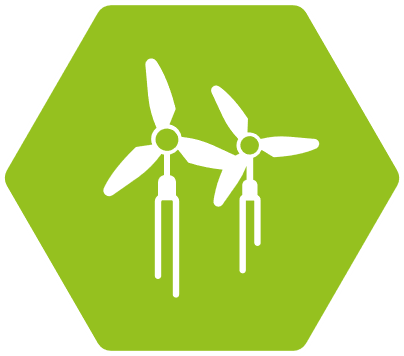 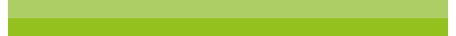 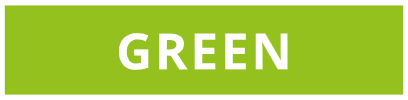 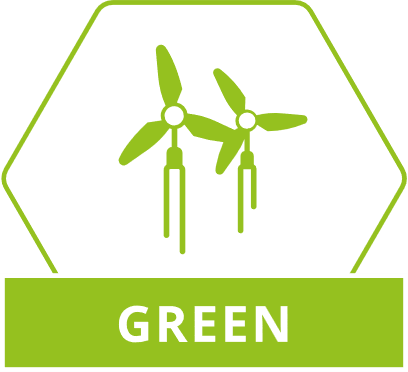 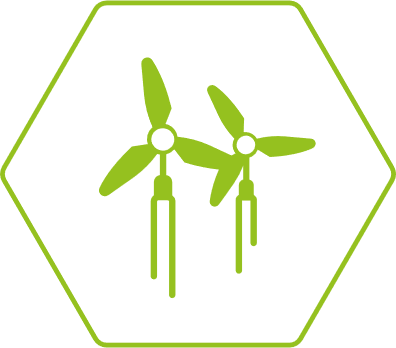 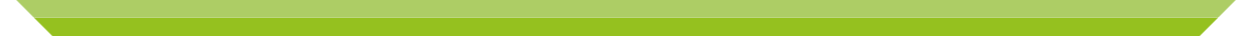 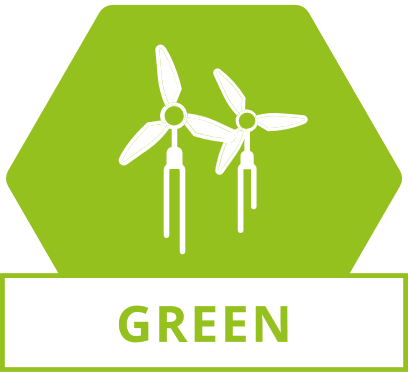 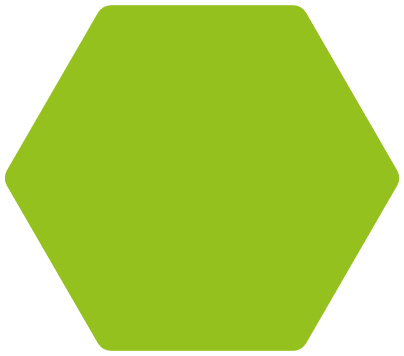 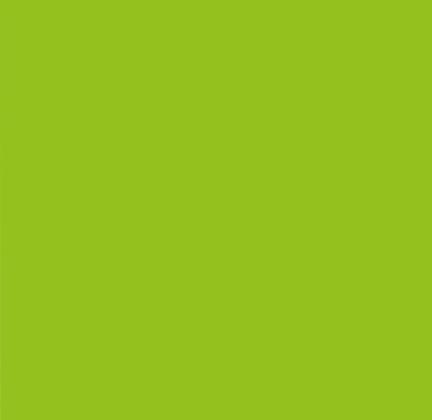 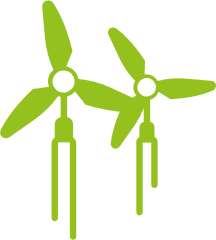